Writing Programme
Making marks
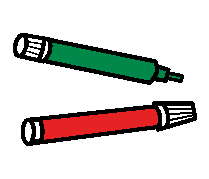 I am learning to make marks
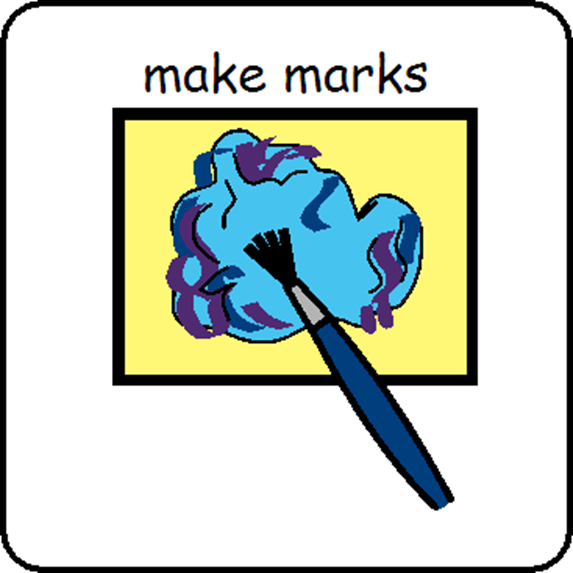 I am learning to use my fingers
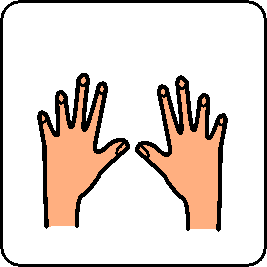 Warm up
Warm Up Music
https://m.youtube.com/watch?v=2w-_Vtttrfc
Circle your arms
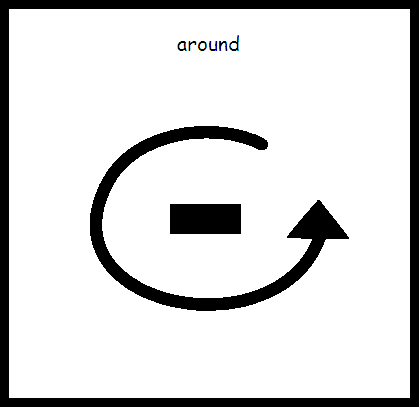 Circle your wrists
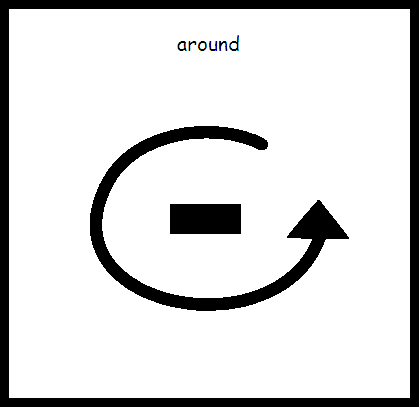 Wave arms in the air
Clap hands up high
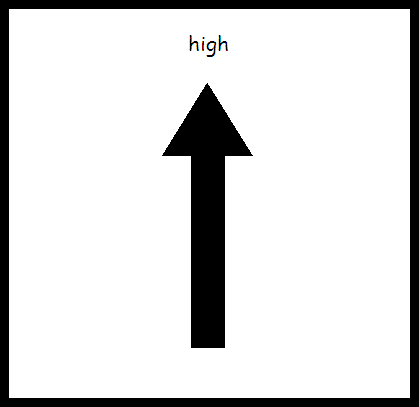 Clap hands on table
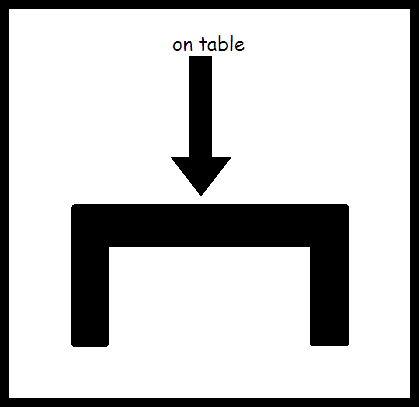 Reach across your body
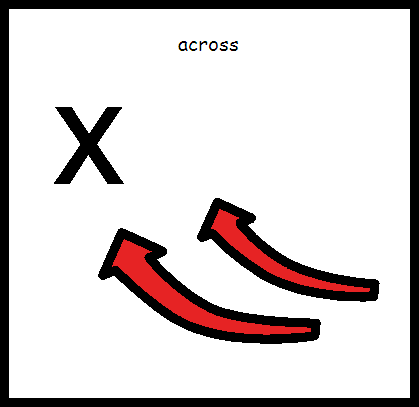 Wave arms in the air
Wiggle your fingers
Scrunch hands open and shut
Shake hands out in front
Shake hands out to the sides
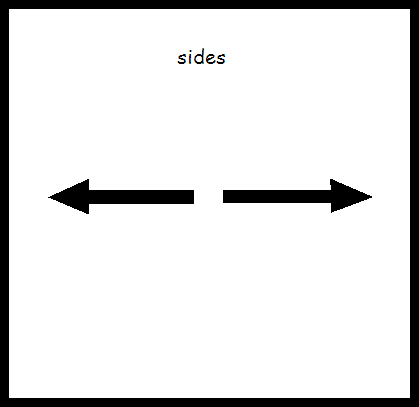 Warm up is finished
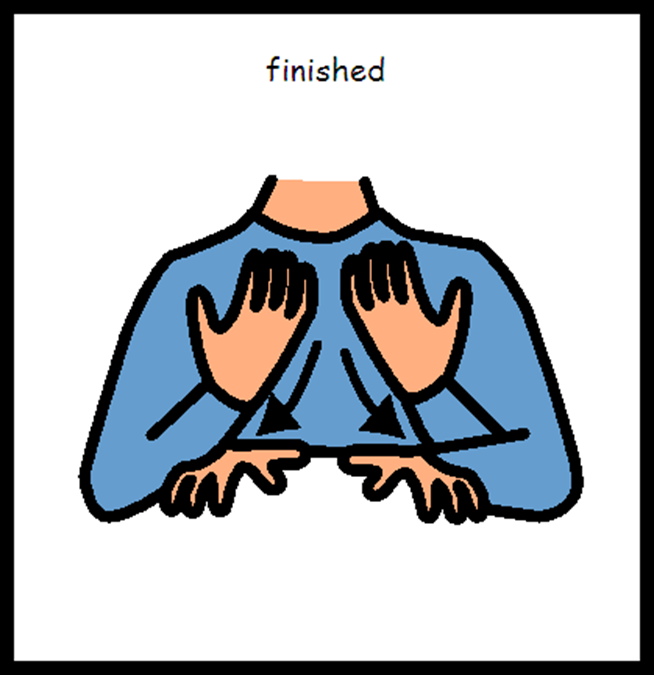 Hand and finger work
Make marks
Mark making is finished